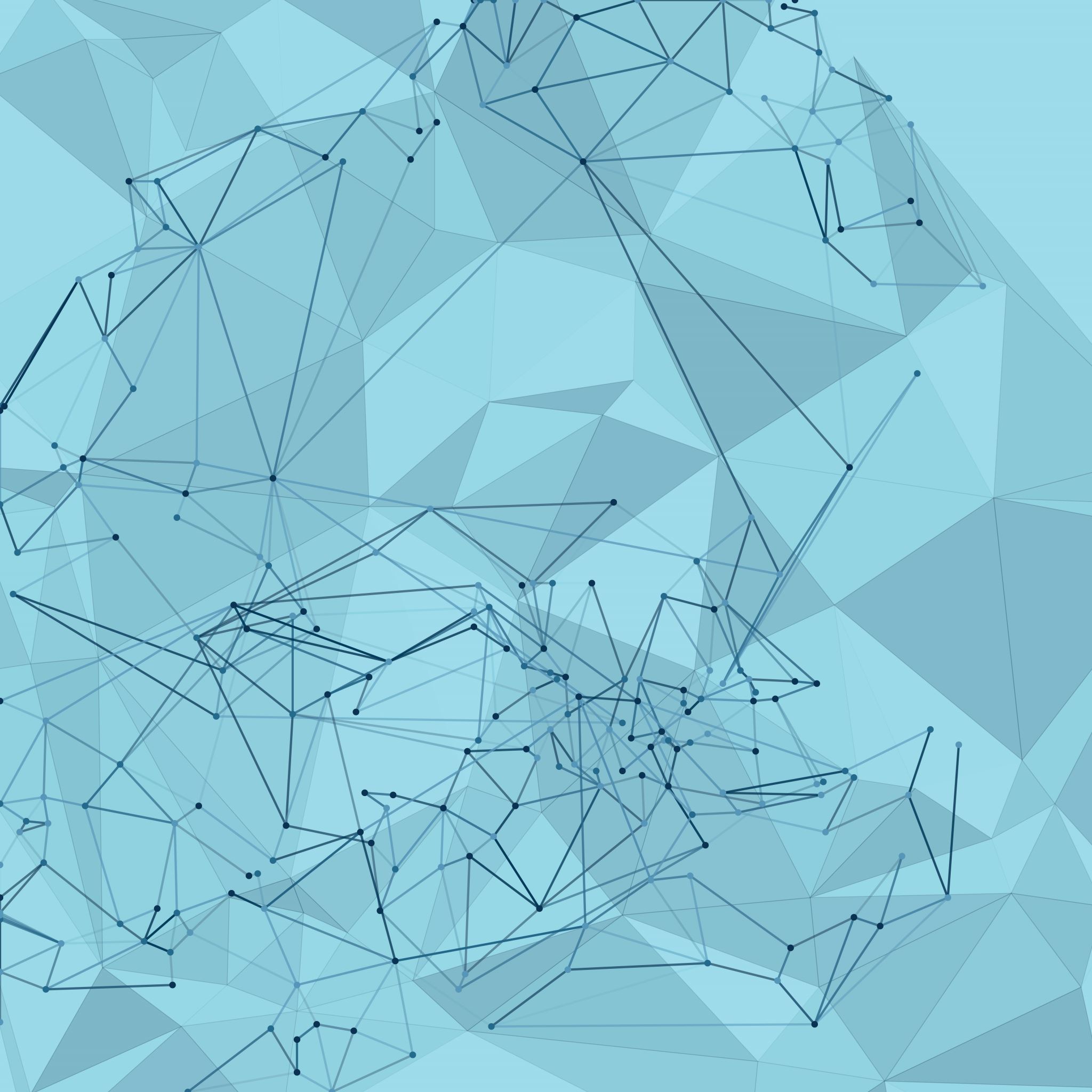 Direito do Trabalho IFaculdade Direito da USPProfessor Jorge Luiz Souto Maior
Aula: 20/03/24
Tema: Relação de Emprego
. Relação de trabalho x relação de emprego




. Elementos caracterizadores da relação de emprego:
Dependência (subordinação jurídica);
Não eventualidade;
Onerosidade.
. A relevância social, econômica e cultural da relação de emprego

. Natureza jurídica: 
- o anticontratualismo; a) Teoria da relação de emprego; b) Teoria institucionalista; 
- o contratualismo.
(Artigo 442 da CLT: “Art. 442 - Contrato individual de trabalho é o acordo tácito ou expresso, correspondente à relação de emprego.”
. Validade. Nulidade. Capacidade. Objeto ilícito, impossível ou indeterminável. Forma (prescrita ou não defesa em lei). Simulação. Anulabilidade.

(Art. 9º da CLT: “Art. 9º - Serão nulos de pleno direito os atos praticados com o objetivo de desvirtuar, impedir ou fraudar a aplicação dos preceitos contidos na presente Consolidação.”)
(Art. 104 do Código Civil:
“A validade do negócio jurídico requer:
I - agente capaz;
II - objeto lícito, possível, determinado ou determinável;
III - forma prescrita ou não defesa em lei.”

As duas normas vão em sentidos opostos: a da CLT visa proteger a aplicação dos direitos legalmente previstos; a do Código Civil estabelece condições para que os direitos se constituam no ajuste de vontades.
. Relação de emprego e:
- Agente capaz: trabalho infantil
- Objeto lícito: jogo do bicho; prostituição
- Forma não prescrita em lei: contratação sem concurso público (Súmula 363 do TST: 

SÚMULA Nº 363  - CONTRATO NULO. EFEITOS
“A contratação de servidor público, após a CF/1988, sem prévia aprovação em concurso público, encontra óbice no respectivo art. 37, II e § 2º, somente lhe conferindo direito ao pagamento da contraprestação pactuada, em relação ao número de horas trabalhadas, respeitado o valor da hora do salário mínimo, e dos valores referentes aos depósitos do FGTS.”
. A questão da liberdade: 

- trabalho em condições análogas à escravidão
- trabalho em presídio
. Simulação: Não se dá tal fenômeno no Direito do Trabalho porque a relação jurídica básica, a relação de emprego, só se forma se os fatos que a caracterizam existirem de forma objetiva. Ou seja, não é a mera declaração de vontade que dá origem ao vínculo jurídico trabalhista.
. Contrato sem trabalho (pré-contratação).
. Leis que excluem expressamente a relação de emprego: 
- representante comercial; estagiário; vendedor ambulante; cabo eleitoral; cooperativa de trabalho; transporte de cargas; trabalho voluntário; salão de beleza.
Anulabilidade por:
Incapacidade relativa (trabalho proibido)
Erro/dolo – “direito de mentir”
Coação